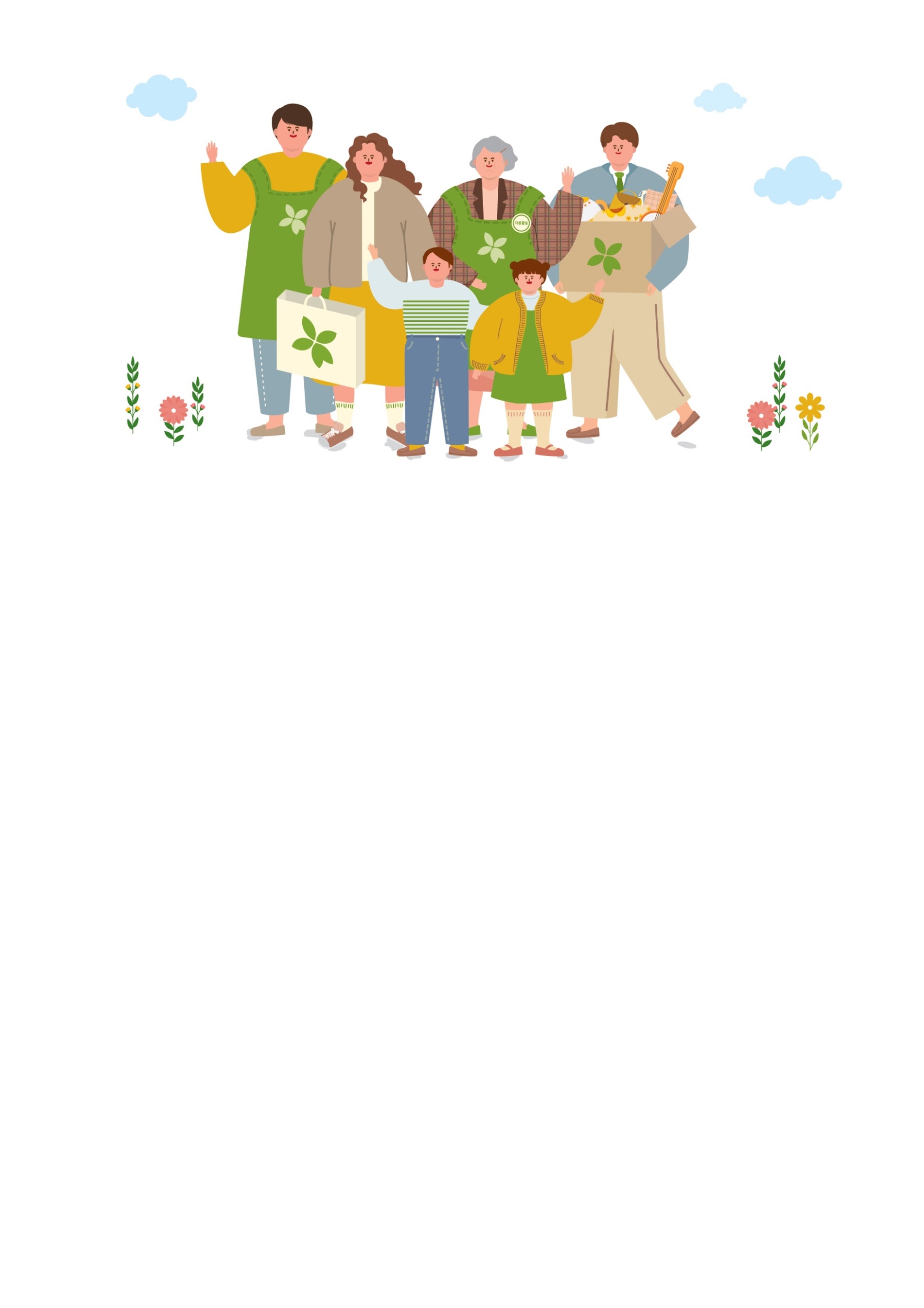 아름다운가게 숙대입구역점
<관심매장 등록시>
원피스, 하의 
50% 세일
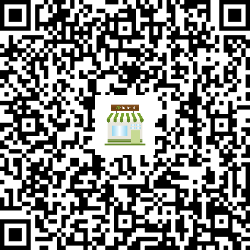 4월 17일(수)
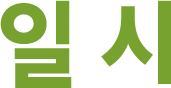 행사 의류는 교환, 환불 불가
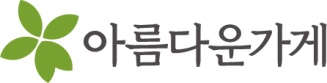